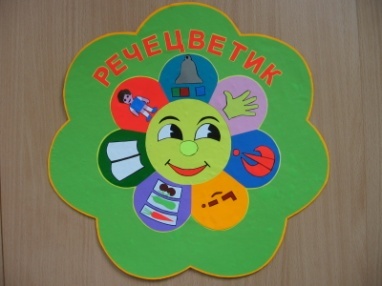 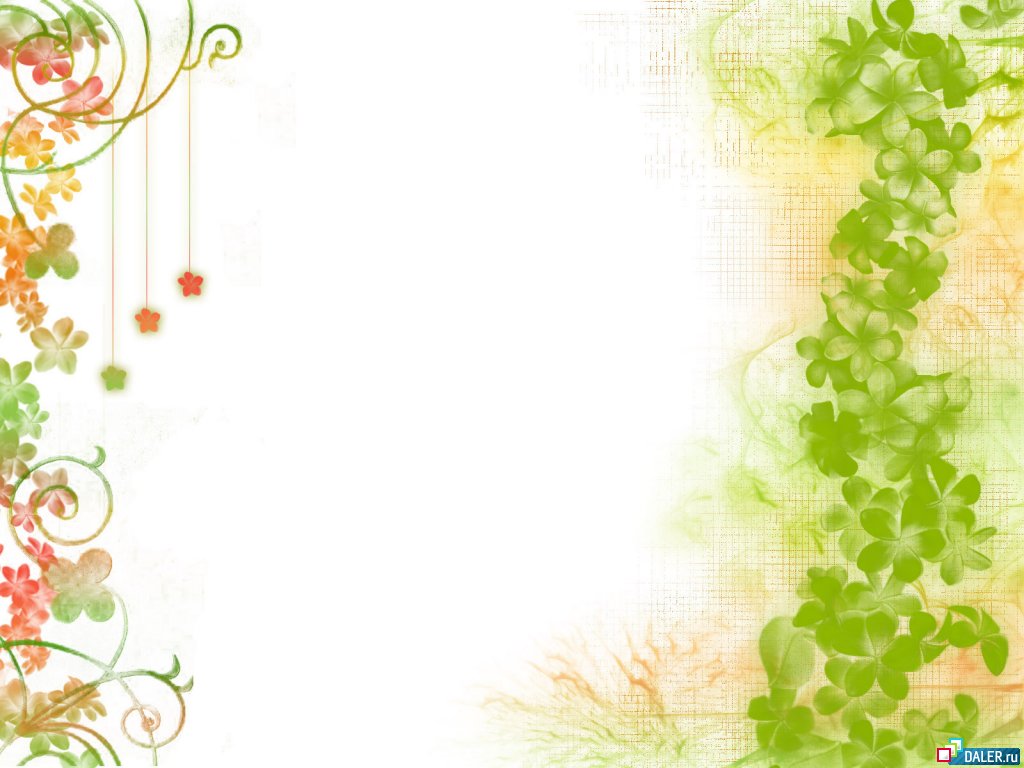 Методическая    разработка На тему: 
«Формирование художественно-эстетических 
эталонов при  реализации образовательной области «Художественное творчество»
Зинчак Наталия Николаевна
Воспитатель 1 квалификационной категории

Образование:  среднее-специальное
       Дзержинское педагогическое училище 1986г.
       по специальности: преподаватель в начальных классах общеобразовательной школы

Общий педагогический стаж: 25 лет, 

 Стаж работы в детском саду – 21 год; 
                     
Курсы повышения квалификации: НИРО  2008 год – 144 часа

гДзержинск 2011г.
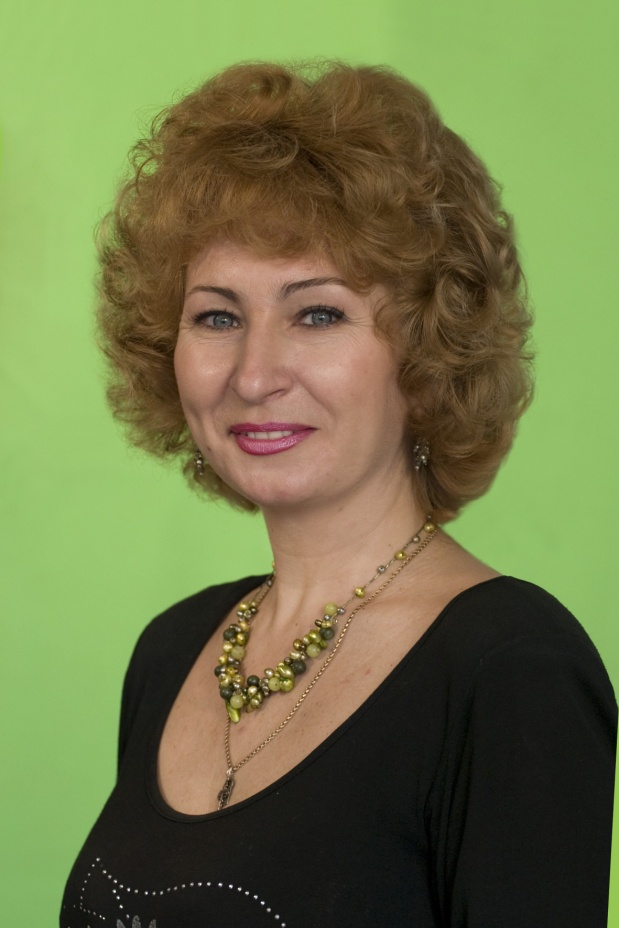 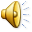 Концептуальные основы
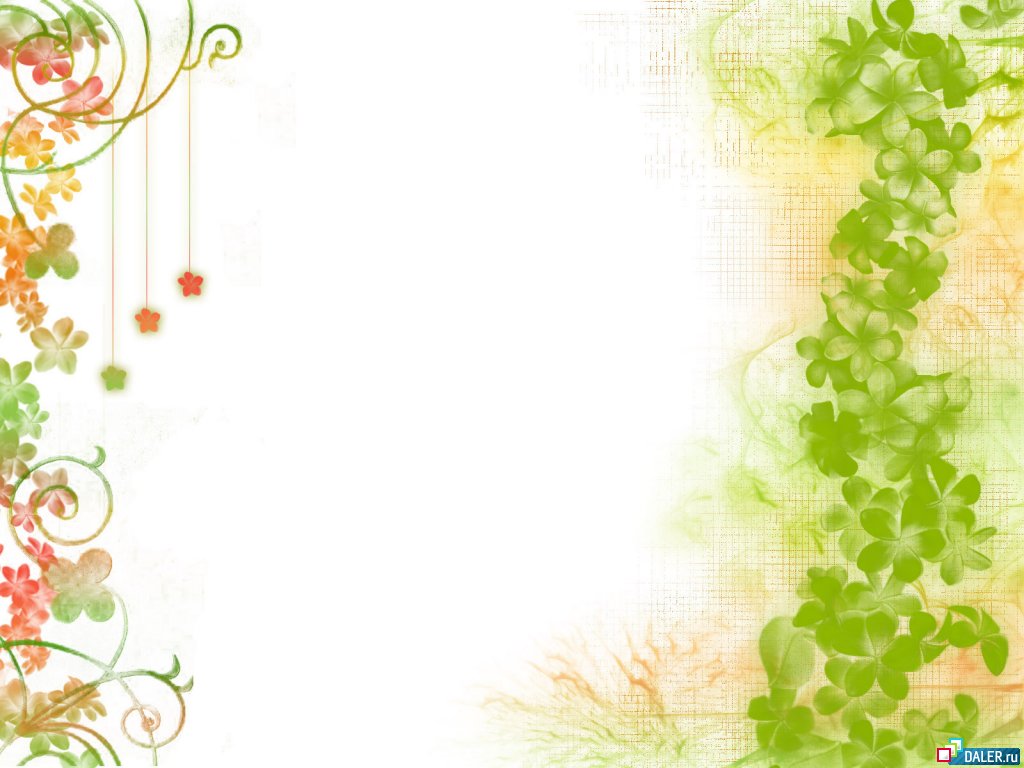 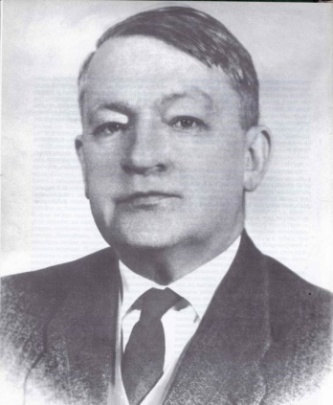 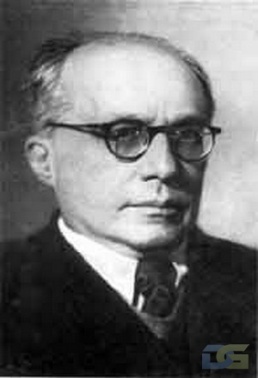 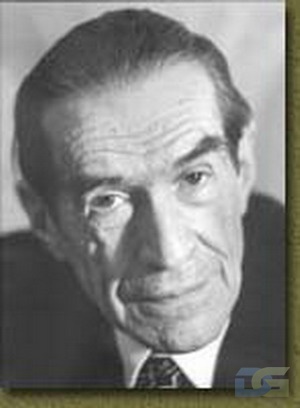 Запорожец А.В.
Рубинштейн С.Л.
Леонтьев А.Н.
Виды детской деятельности
ИГРОВАЯ
ПРОДУКТИВНАЯ
трудовая
художественное чтение
коммуникативная
музыкально-художественная
двигательная
познавательно-исследовательская
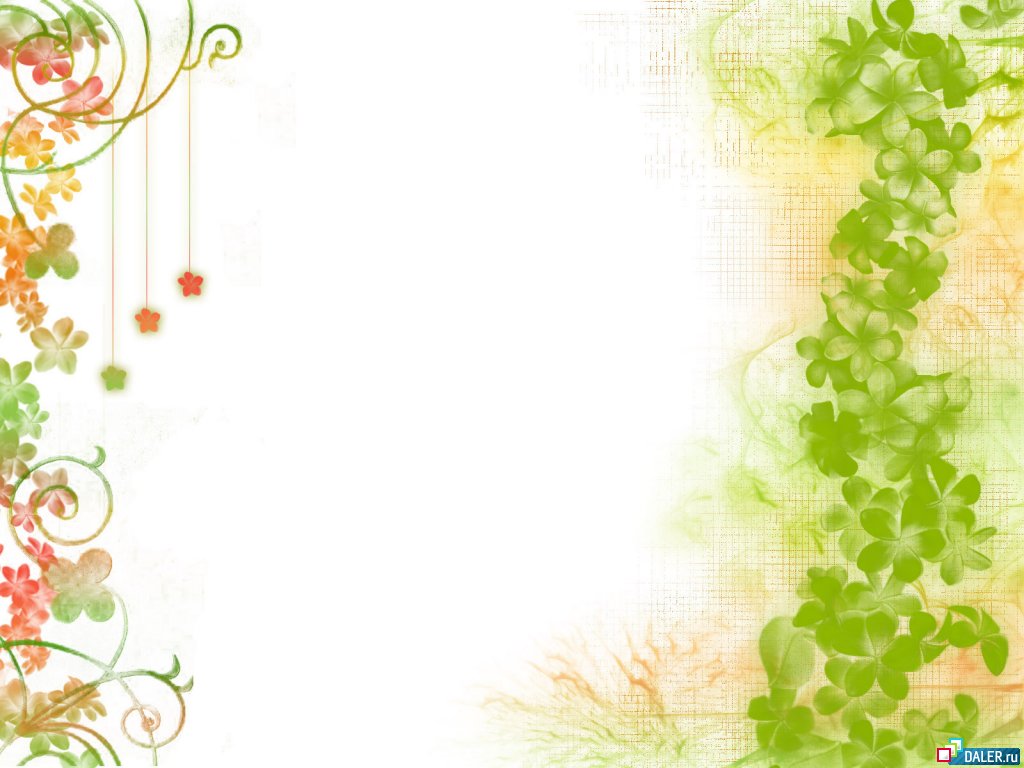 АКТУАЛЬНОСТЬ
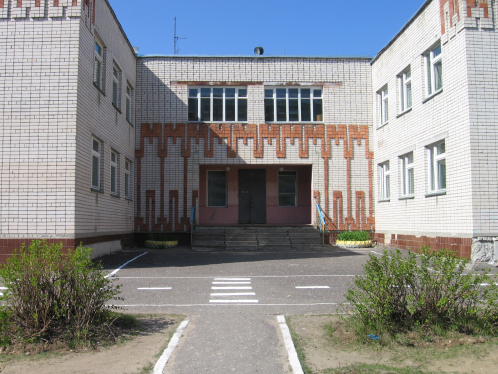 Дети с ОНР, 6-го года жизни
Комплексно- тематическое планирование ДОУ
ФГТ, ООП ДОУ
Художественно- творческие эталоны
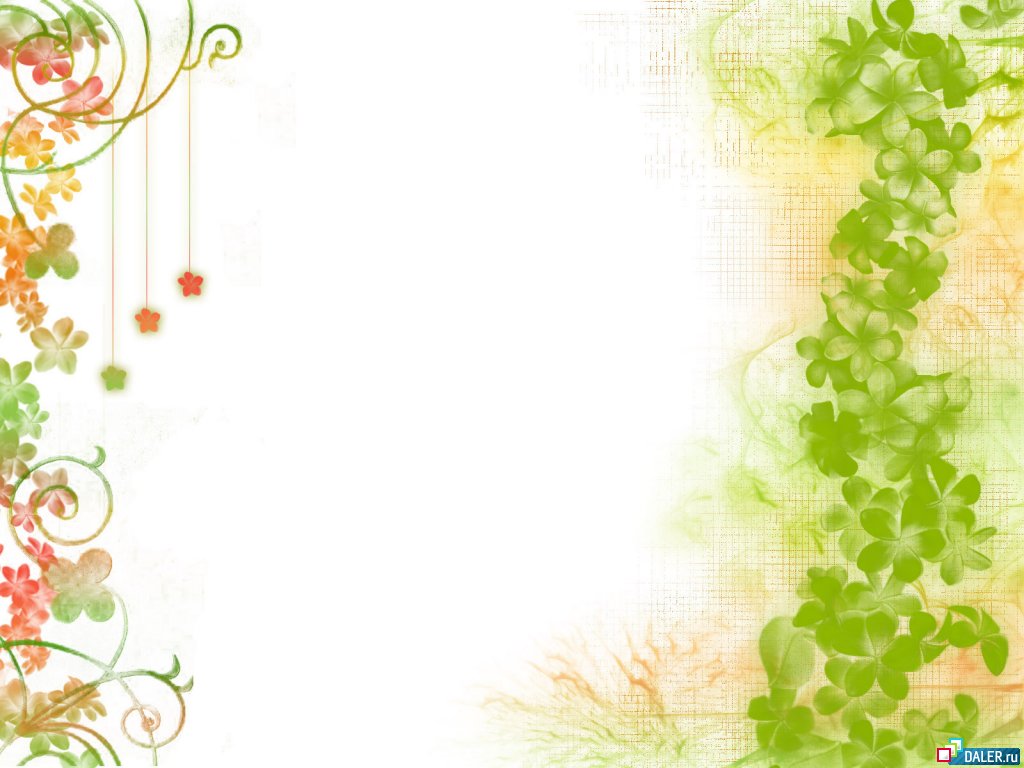 Актуальность
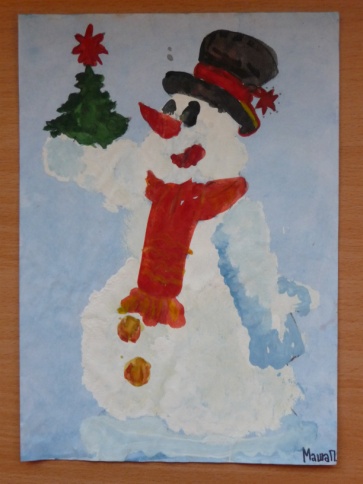 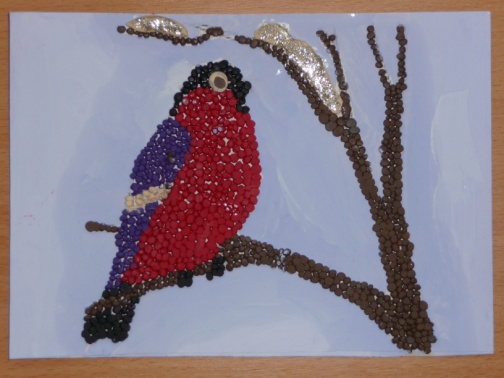 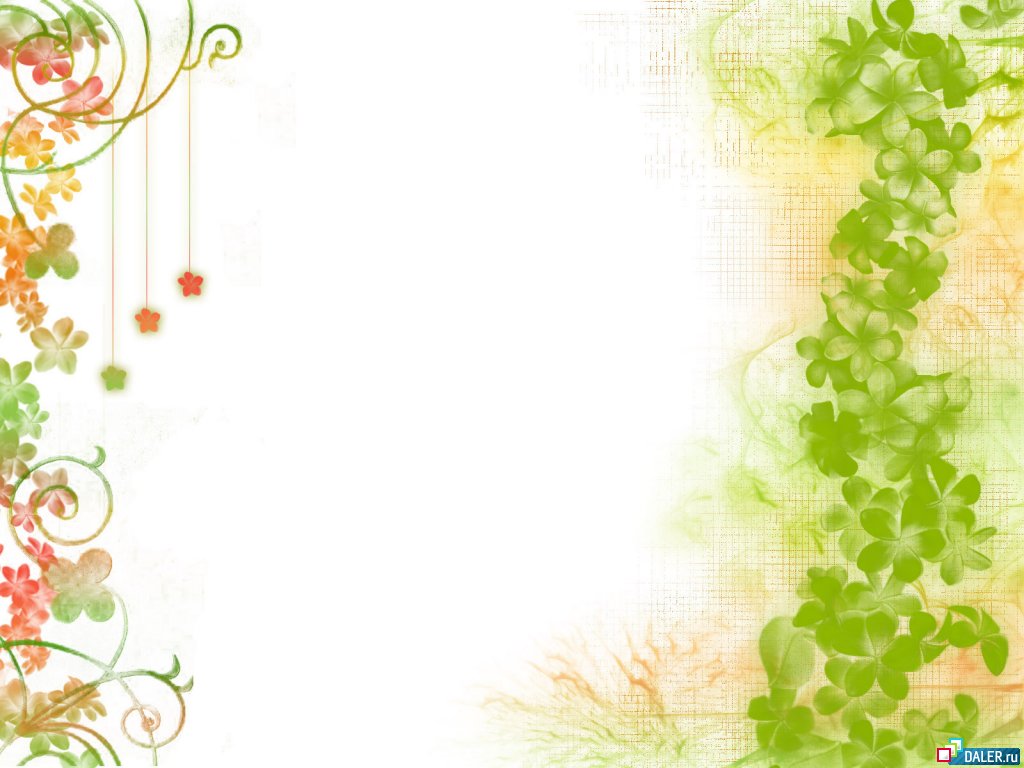 Программно-методическое обеспечение
ТРАДИЦИОННЫЕ МЕТОДИКИ
НЕТРАДИЦИОННЫЕ МЕТОДИКИ
ПРОГРАММЫ
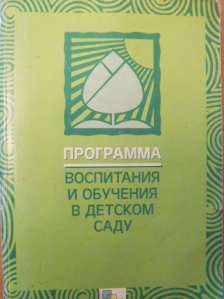 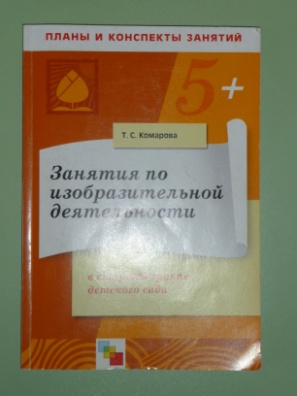 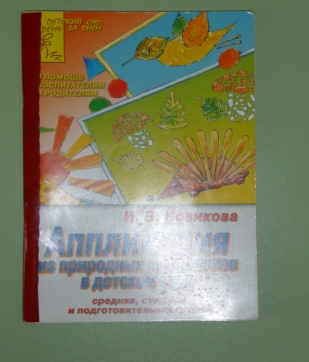 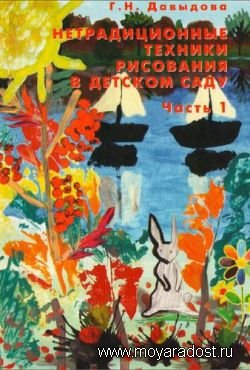 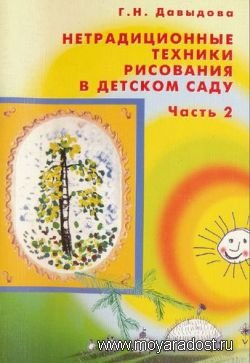 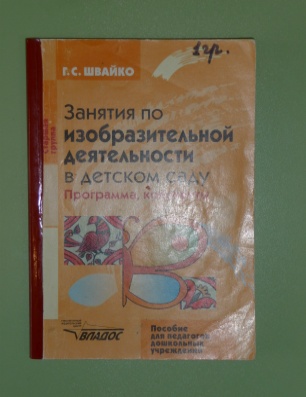 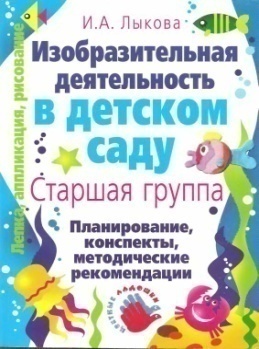 «… Это правда! 
Ну чего же тут скрывать? 
Дети любят, очень любят рисовать! 
На бумаге, на асфальте, на стене. 
И в трамвае на окне….» 
                                            Э. Успенский
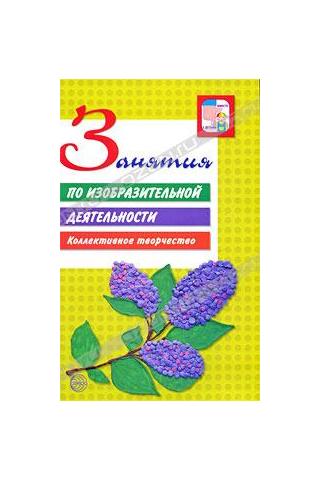 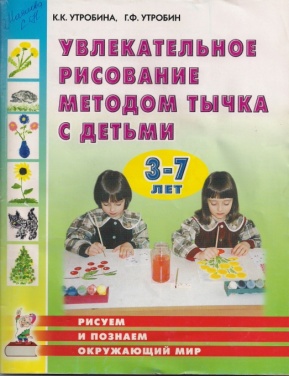 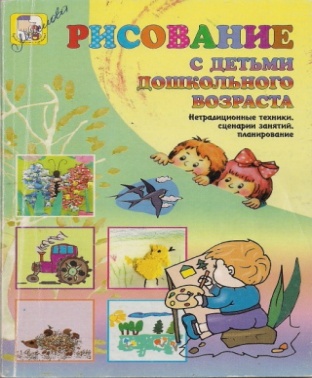 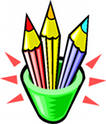 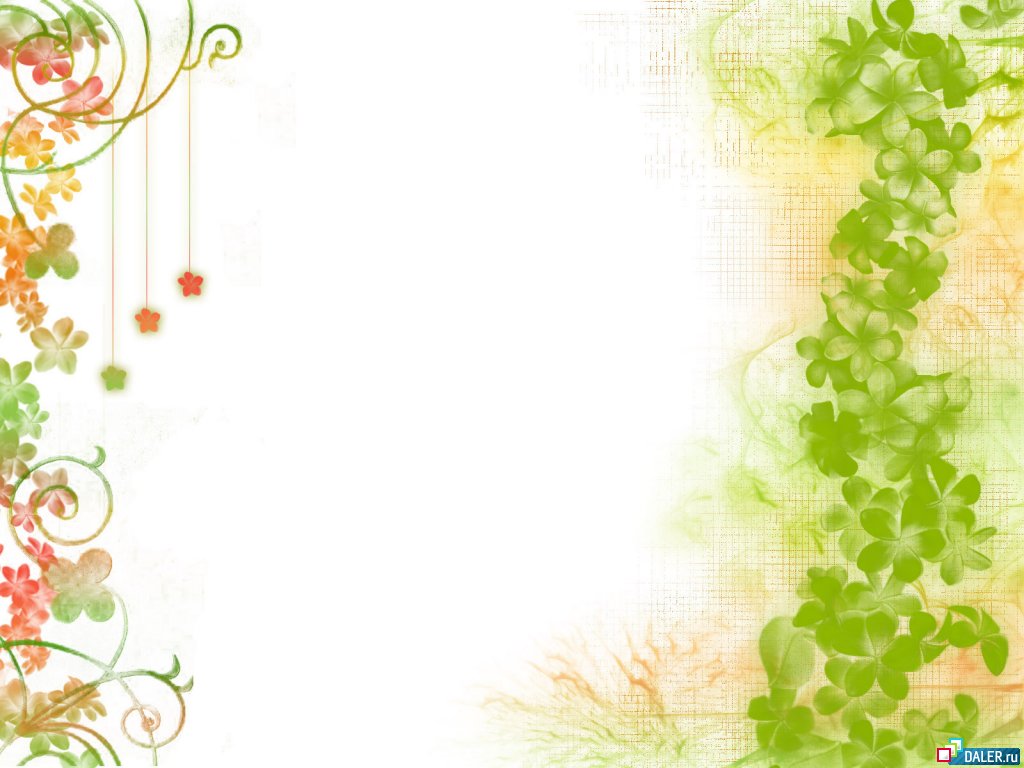 Принципы
Специфические принципы
Принципы коррекционной педагогики
Общепедагогические принципы
Принцип 
культуросообразности
Принцип систематичности и последовательности
Принцип цикличности
Принцип оптимизации, 
гуманизации
Принцип развивающего характера
Принцип единства коррекционных, образовательных, воспитательных задач
Принцип максимального выявления и использования резервов
Принцип учета индивидуальных особенностей детей с ОНР
Принцип эстетизации предметно-развивающей среды
Принцип культурного обогащения
Принцип взаимосвязи продуктивной деятельности 
Принцип интеграции
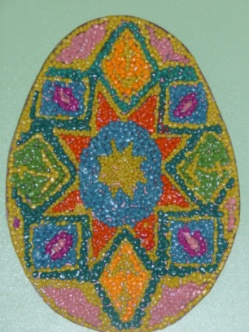 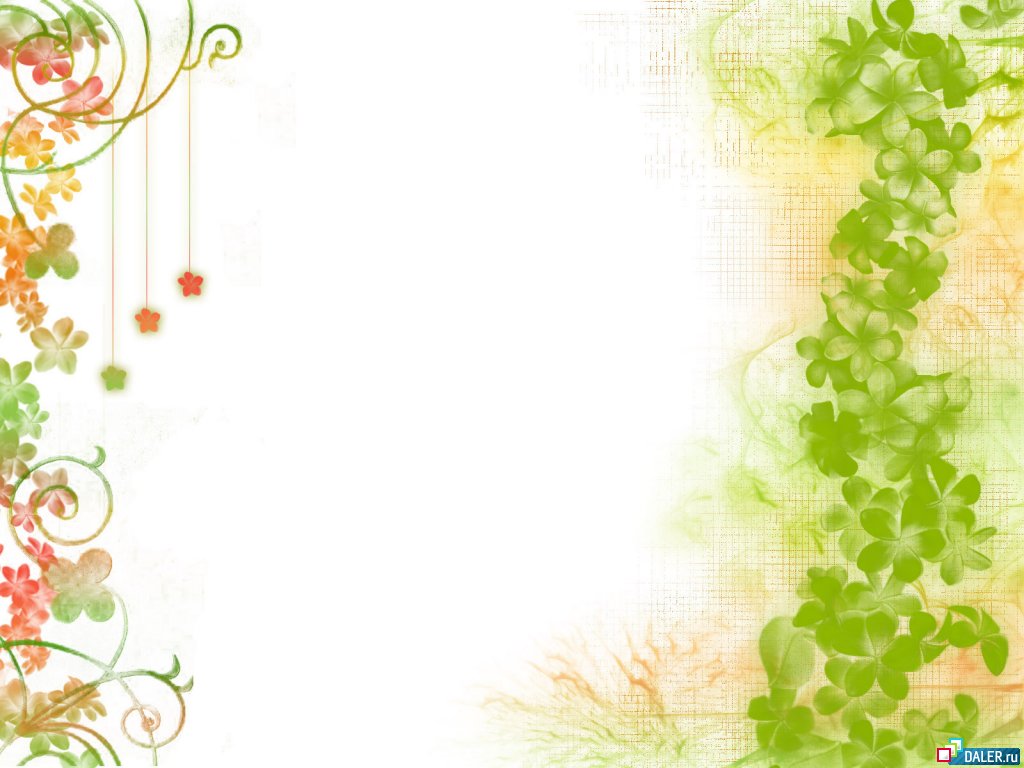 Этапы работы по формированию художественно- эстетических эталонов в образовательной области «Художественное творчество»
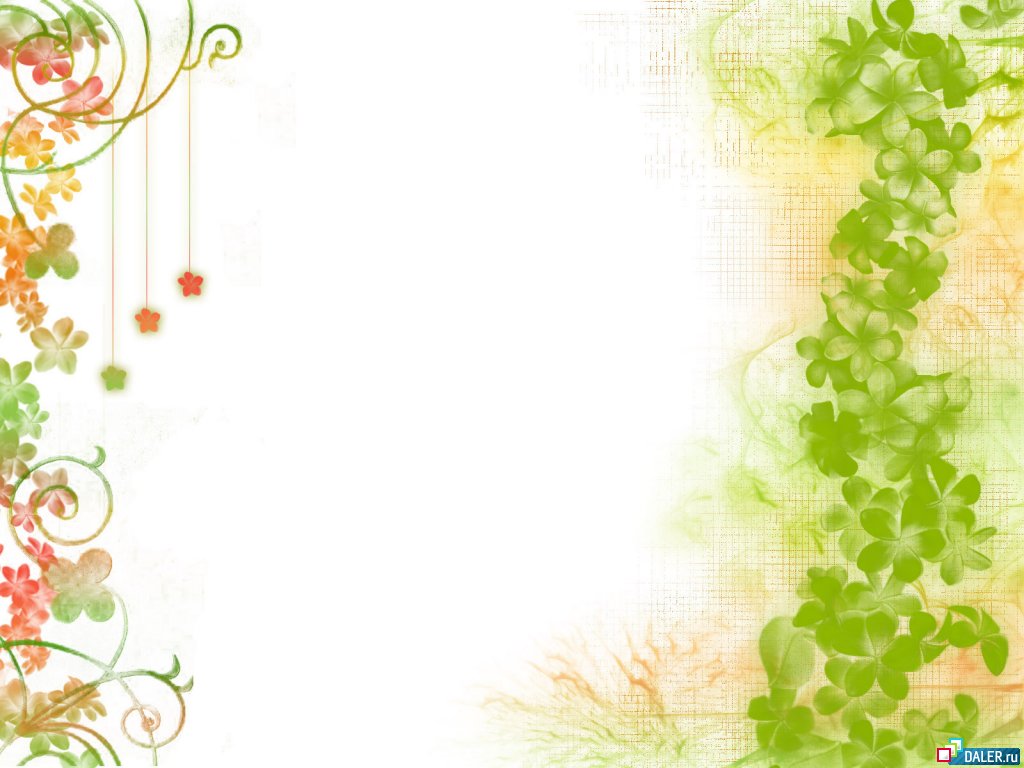 Методы и приемы (развивающий этап)
традиционные
нетрадиционные
Эмоциональный настрой
Художественное слово
Педагогическая драматургия
Игра
Приемы: тычок,  набрызг, оттиск,  обрывание, тестопластика
Информационно-рецептивный метод
Репродуктивный метод
Исследовательский метод
Эвристический метод
Метод проблемного изложения материала
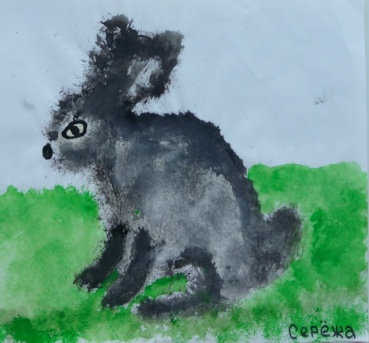 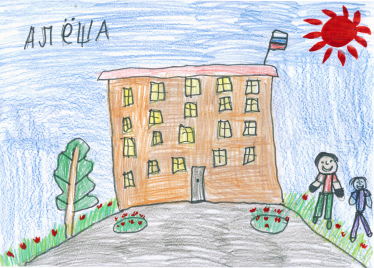 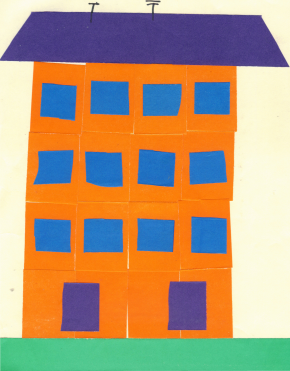 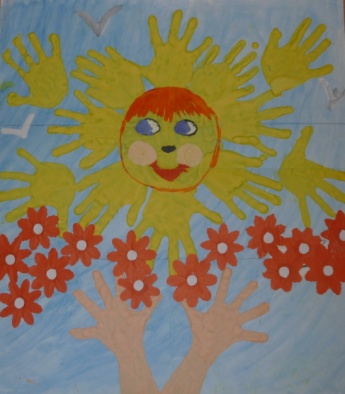 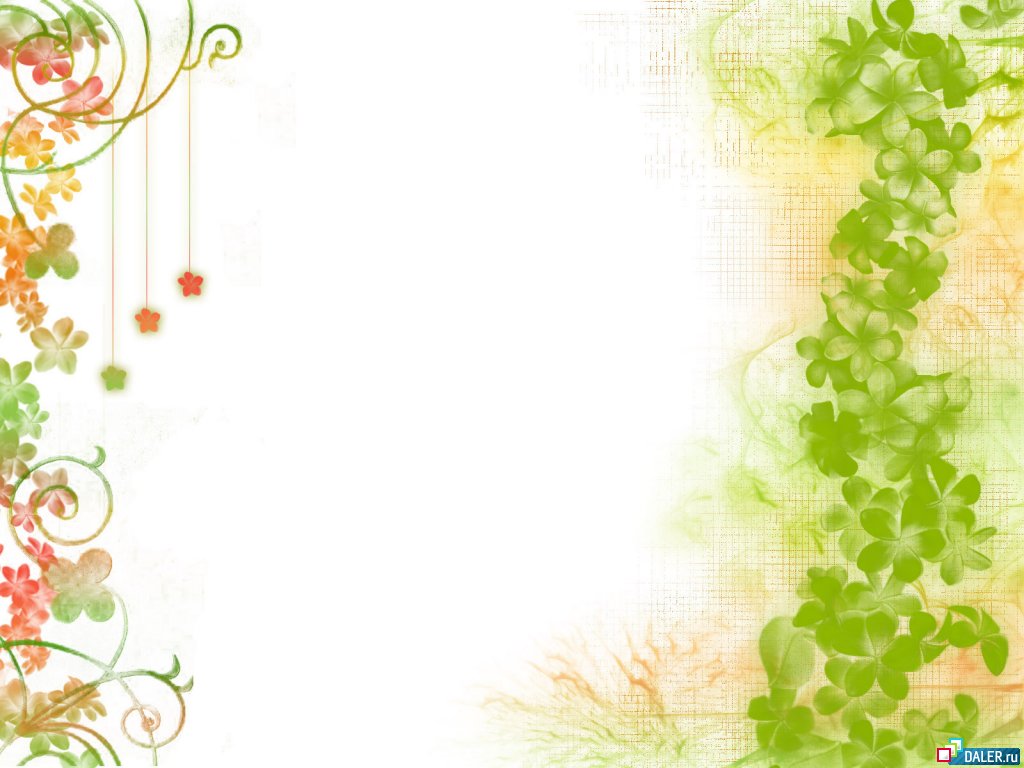 Методы и приемы (развивающий этап)
Компьютерные технологии
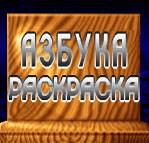 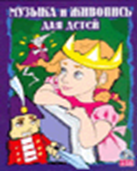 Программа познакомит с основными цветами: красный, желтый, синий, зеленый, оранжевый, коричневый, черный и их оттенками; узнает элементарные правила смешения цветов
Программа содержит галерею  живописных полотен русских художников, оригинальные задания на развитие творческого мышления, художественной и музыкальной памяти.
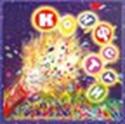 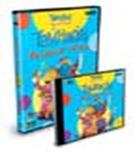 Эти игры помогут ребенку научиться логически мыслить, быстрее читать, различать формы и цвета, учиться рисовать.
У детей появляется замечательная возможность соединить живопись и музыку . Можно рисовать и слушать свою картинку.
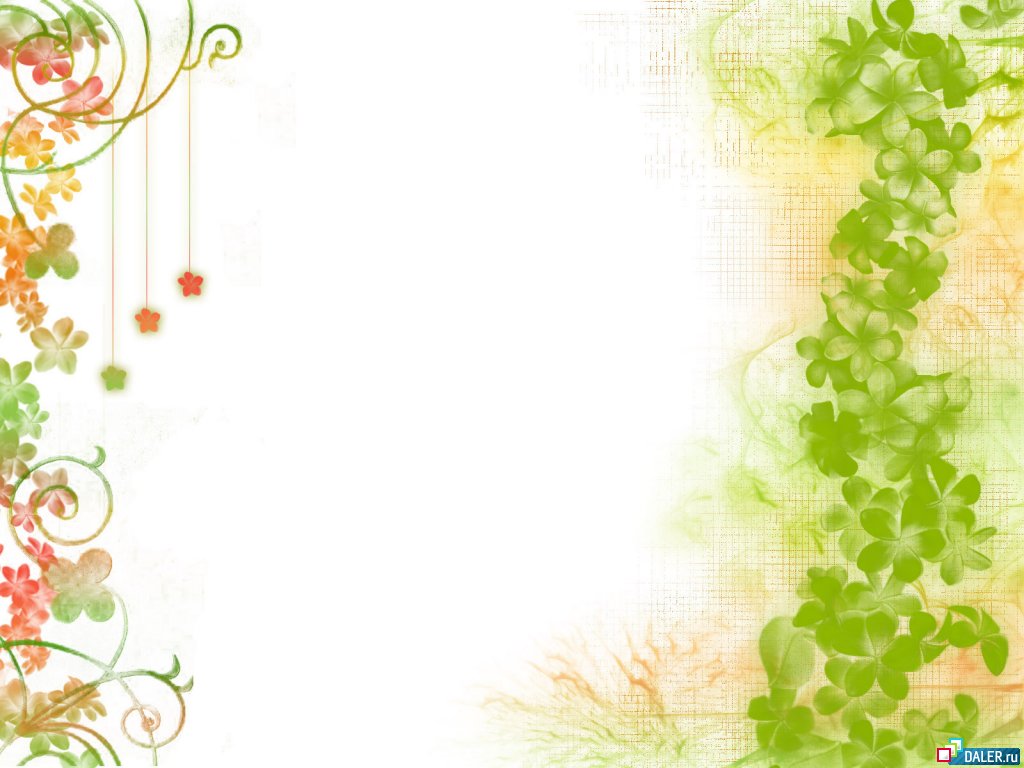 Компьютерные технологии
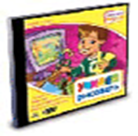 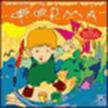 Задания, развивающие творческие способности ребенка и позволяющие ему проявить фантазию при создании собственных изображений и коллажей. Подбор и смешивание красок в процессе раскрашивания картинок научат малыша работе с цветом
Эта обучающая программа в занимательной форме познакомит ребенка с основами рисования, научит использовать различные способы и инструменты для создания картин; самостоятельно ставить задачу; вычленять главное в художественном замысле.
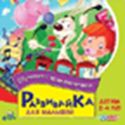 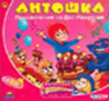 В доступной игровой форме ребенок познакомится с такими понятиями как счет и цвет. Сыграет в несколько интереснейших головоломок, раскрасит массу картинок
Разбираются такие понятия как форма и цвет, предметы одежды и времена года, основы математики и изобразительного искусства.
Использование в коррекционно-развивающей работе с детьми с ОНР традиционных и нетрадиционных методов и приемов способствует:
Разностороннему развитию ребенка;
Обогащению знаний;
Совершенствованию способностей;
Проявлению чувств;
Раскрытию потенциальных возможностей
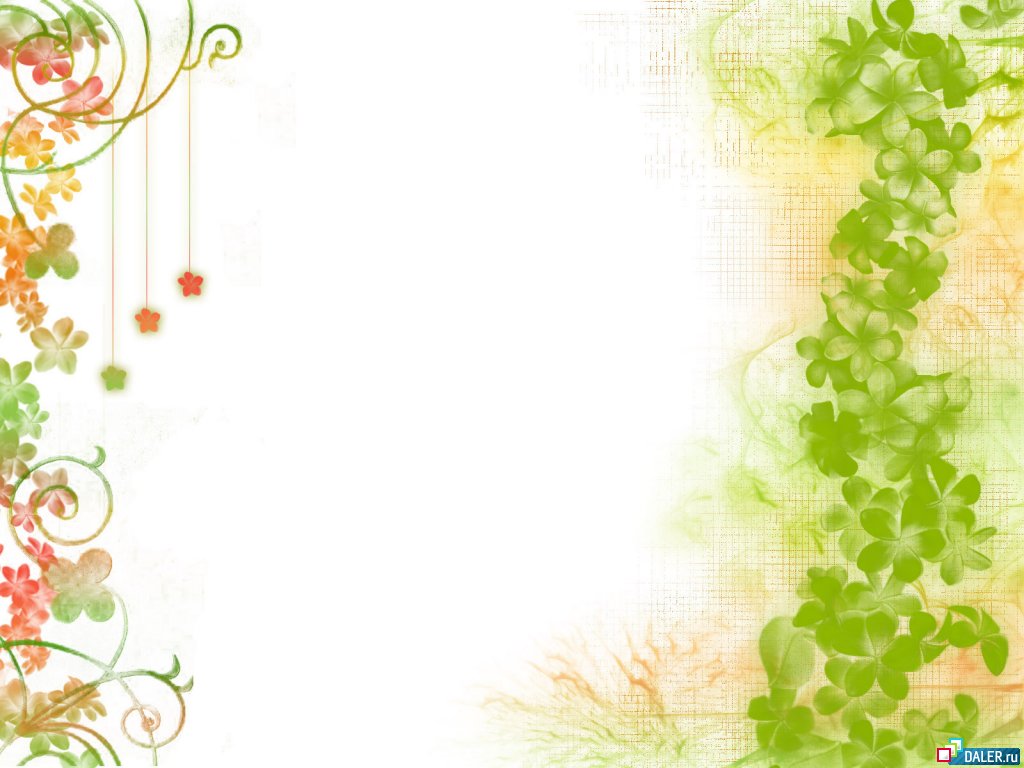 планирование
Формы организации детской деятельности
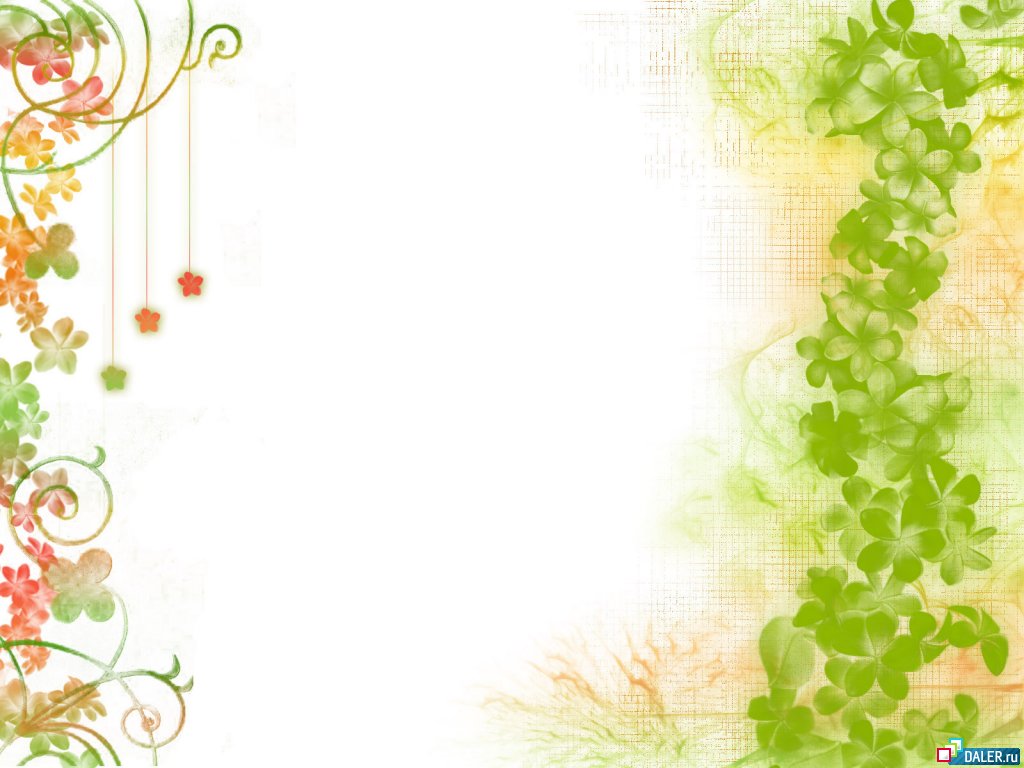 НООД (художественное творчество)
Фронтальная форма
.
Подгрупповая форма
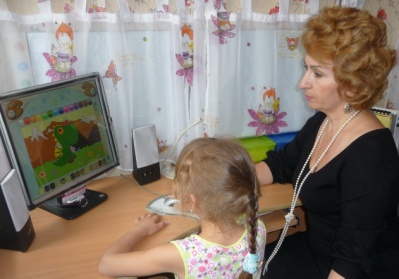 Индивидуальная работа
Формы организации детской деятельности
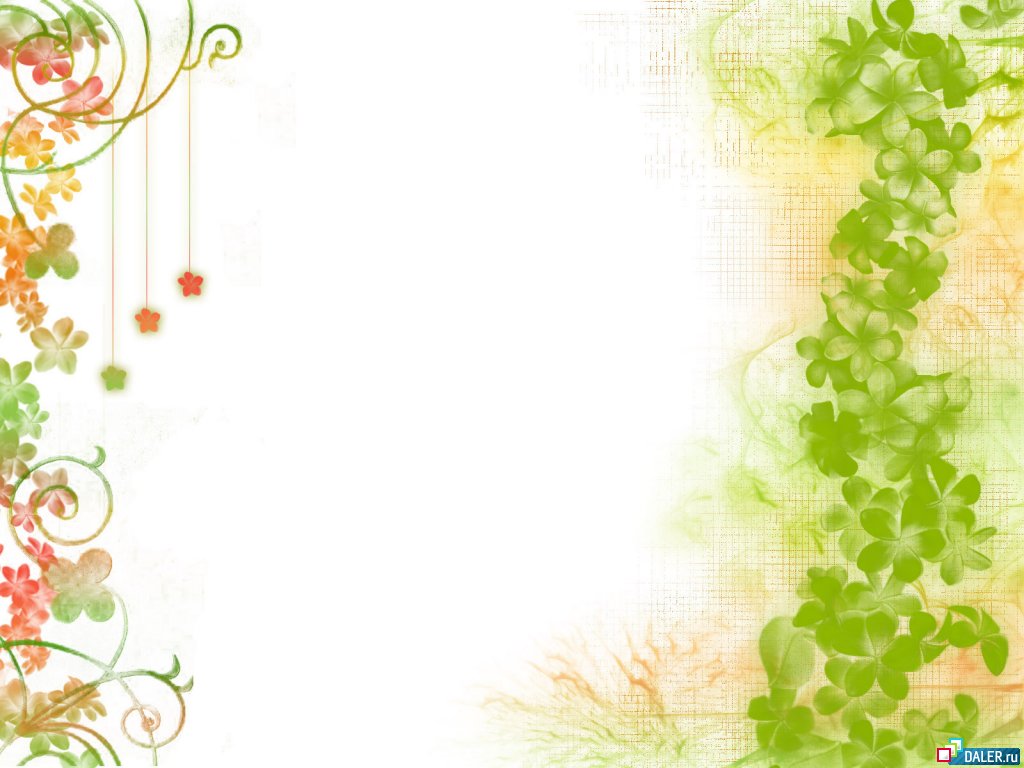 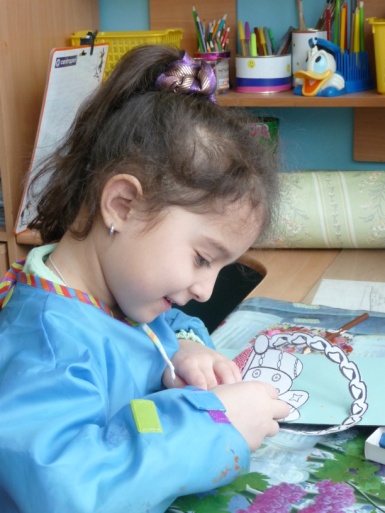 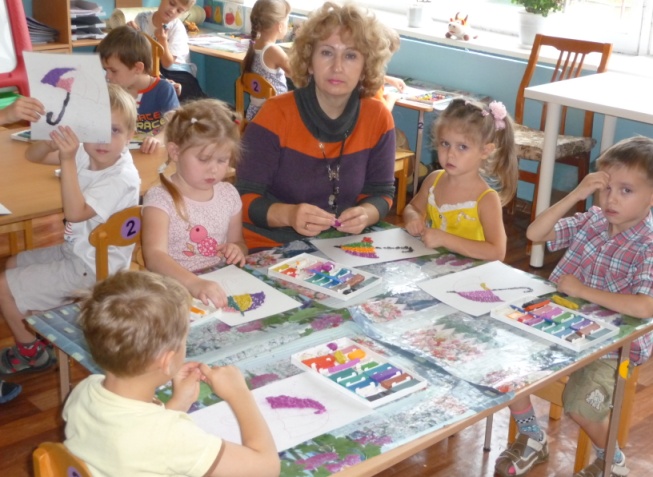 Совместная деятельность взрослого и детей
.
Самостоятельная деятельность детей
Образовательная деятельность, осуществляемая в ходе режимных моментов
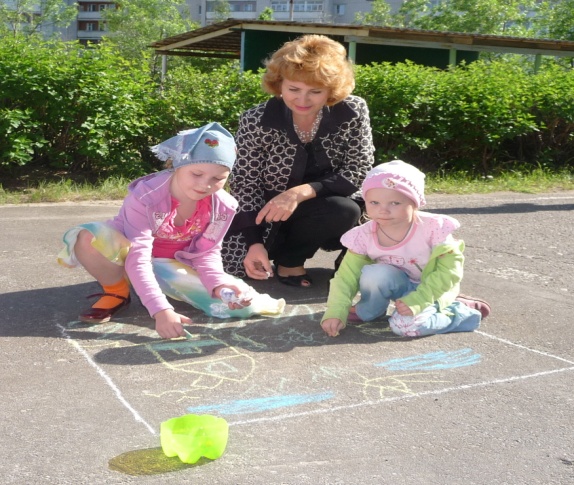 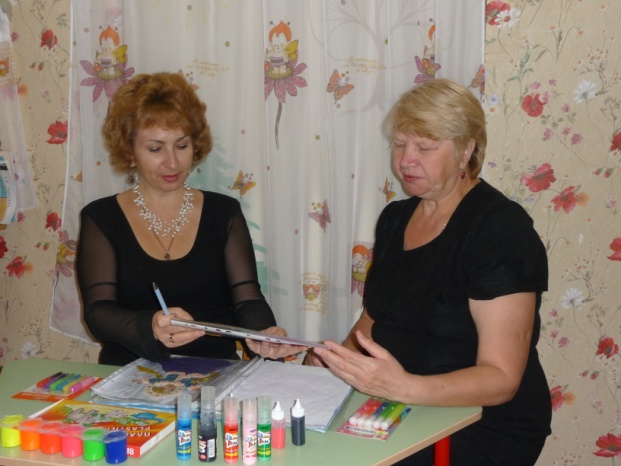 Работа с 
родителями
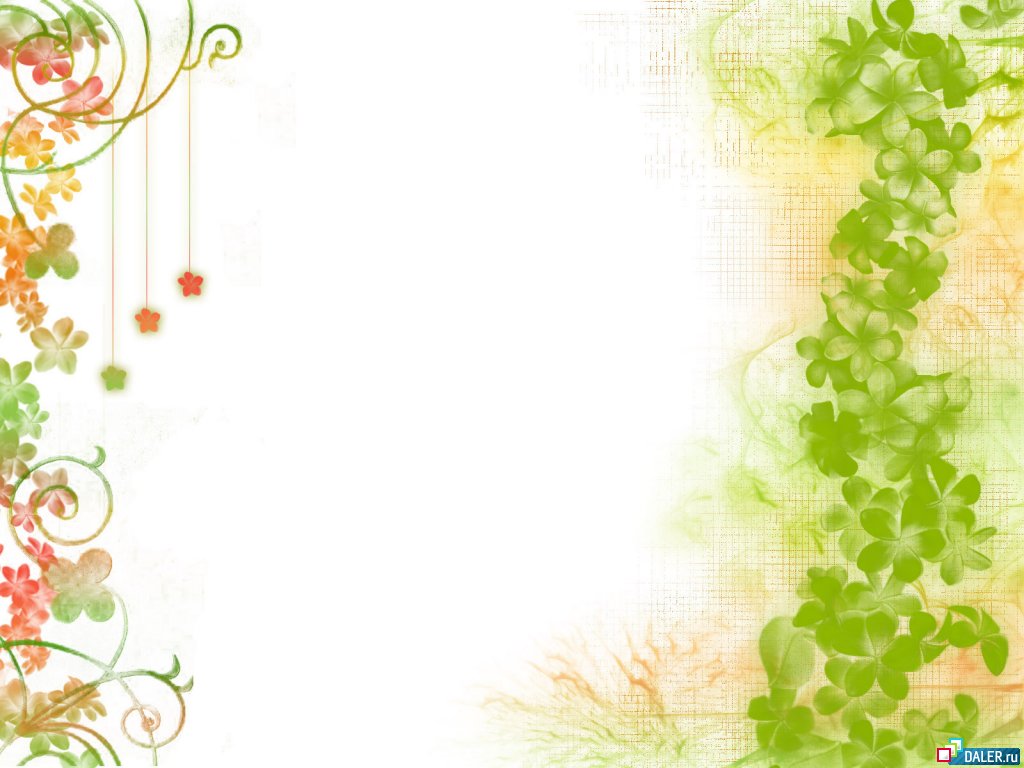 Результативность
Уровень развития художественных эталонов в начале года
Уровень развития художественных эталонов в конце года
Выводы:  использование традиционных и нетрадиционных методов и приемов при организации продуктивных видов детской деятельности  
 ( лепка, изо, аппликация) у дошкольников с ОНР позволяет сформировать художественно- эстетические эталоны восприятия окружающей действительности.